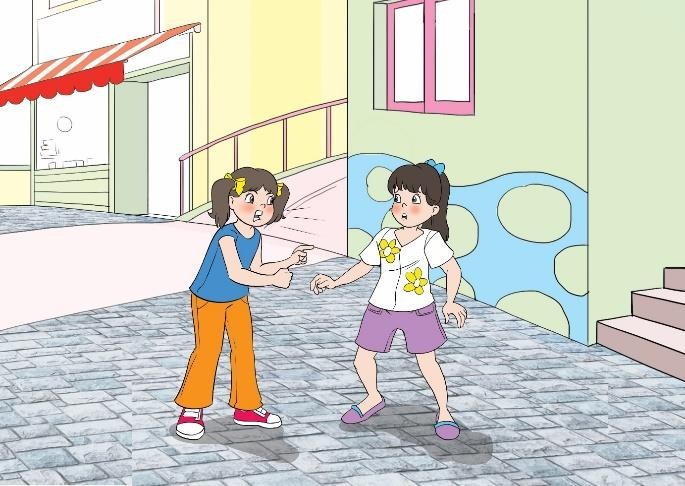 AKRAN  ZORBALIĞI
(İlkokul)
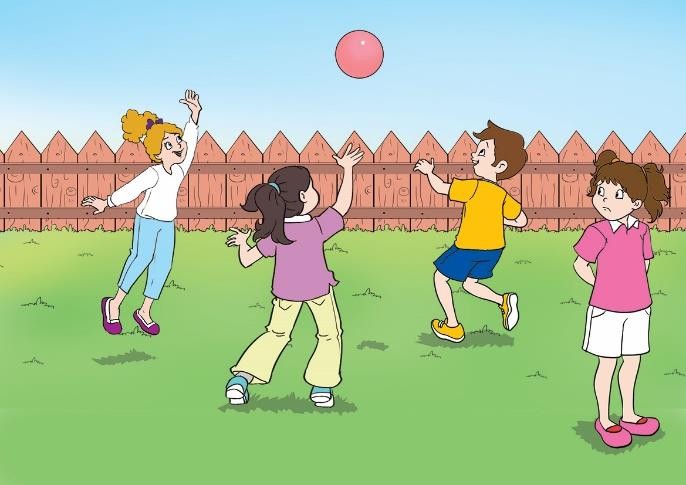 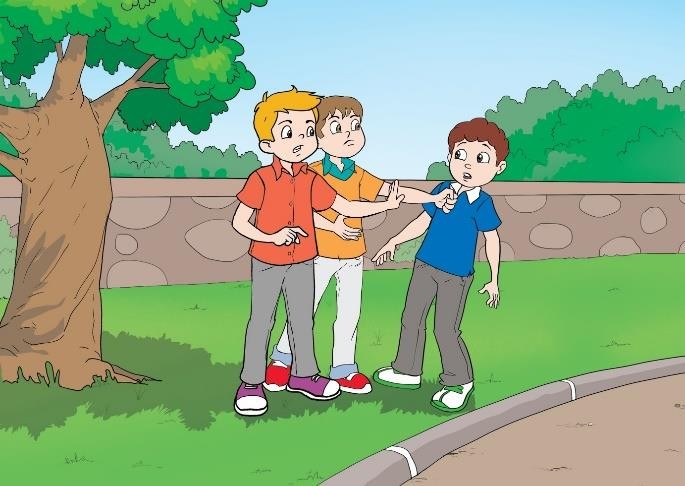 Öğretmen Sunumu
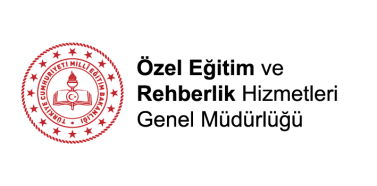 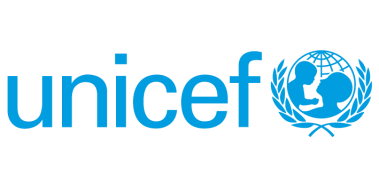 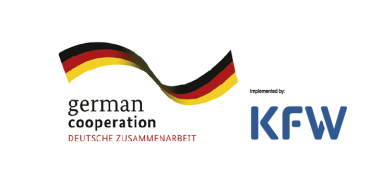 Tanım
Okullarda sıklıkla karşılaştığımız akran zorbalığı ‘bir  veya birkaç öğrencinin bir başka öğrenciye karşı
yaptığı saldırgan davranışlar’ olarak tanımlanmaktadır.

Olweus’a (1993) göre akran zorbalığının 3 temel
özelliği vardır:
Bilinçli ve kasıtlı olarak karşı tarafı incitmeye ve  zarar vermeye yönelik olması
Tekrarlayıcı ve sürekli olması
Güç dengesizliği olması (zorbalık yapan öğrencinin  fiziksel, zihinsel veya yaş olarak daha büyük  olması)
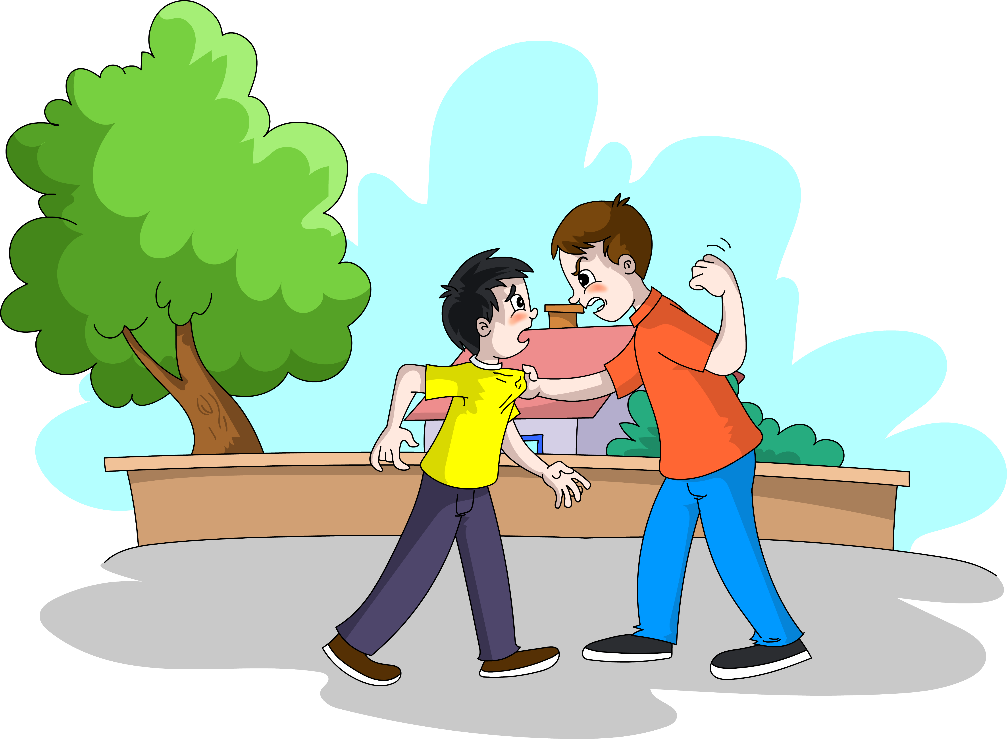 Nazlı, Aslı ve Özlem ilkokul 4. sınıf öğrencisidir. Nazlı ve Aslı teneffüste saklambaç oynamaktadır.  Özlem de her seferinde oyuna katılmak ister ama biraz kilolu olduğu için onu oyuna almazlar ve  ‘dombili, sen kenarda otur’ diye dalga geçerler. Özlem dönem başından beri bütün teneffüslerde  üzgün bir şekilde yalnız başına oturmaktadır. Nazlı ve Aslı, Pazartesi günü yemekhanede Özlem’in  tepsisinden tatlısını alıp ‘dombili, buna ihtiyacın mı var?’ diye gülerler. Özlem üzülerek
yemekhaneden çıkar.

Ali ve Hakan ilkokul 4. sınıf öğrencisidir. Aynı sınıfta olan Ali ve Hakan her sabah okula beraber
yürüyerek gelmektedir. Pazartesi günü ilk teneffüste beraber futbol oynarlarken Ali topa öyle bir  hızlı vurur ki, top Hakan’ın yüzüne çarpar. Hakan bir anda çok sinirlenir ve Ali’ye bağırmaya başlar.  Ali de ona bağırır ve yumruklaşmaya başlarlar. Arkadaşları araya girerek onları ayırır. Bütün gün  birbirleri ile konuşmazlar ancak okul çıkışında eve beraber yürürken bugün yaşanan olay üzerinde  konuşurlar.
Akran Zorbalığı Hakkında
Akran Zorbalığının Dünya’daki ve Türkiye’deki Yaygınlığı
Akran zorbalığı Dünya’da ve Türkiye’deki okullarda (özel, devlet,  gündüzlü, yatılı fark etmeksizin) ve her okul kademesinde sıklıkla  görülen bir problemdir.

Araştırmalara göre, akran zorbalığı olayları ilkokul düzeyinde
Dünyadaki farklı ülkelerde %12 ile %55 arasında
Ülkemizde ise %5 ile %65 arasında görülmektedir.
(Bentley & Li, 1995; Hamurcu, 2020; Kapcı, 2004; Sarı & Demirbağ, 2019; Wolke ve ark., 2001)
Akran Zorbalığının Türleri
Doğrudan zorbalık: Fiziksel ve sözel zorbalık
Direkt ve açık olarak karşıdaki kişi üzerindeki güç, statü ve  hakimiyet gösterme isteğidir.
Kişiye yönelik açık saldırı içerir.
Zorbalığa maruz kalan kişi zorbanın kim olduğunu bilir.
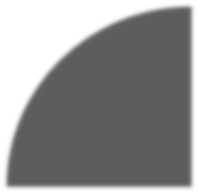 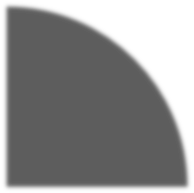 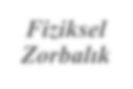 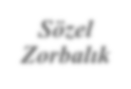 Fiziksel  Zorbalık
Sözel  Zorbalık
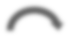 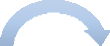 Dolaylı zorbalık: İlişkisel ve siber zorbalık
Amaç kişinin içinde bulunduğu sosyal ilişkileri etkilemektir.
Kişiye karşı dolaylı olarak saldırı içerir.
Üçüncü kişiler yoluyla yapılabilir.
Zorbalığa maruz kalan kişi zorbanın kim olduğunu bilmeyebilir.
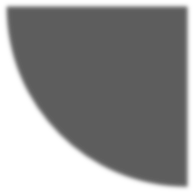 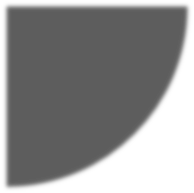 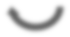 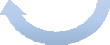 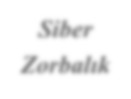 Siber  Zorbalık
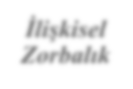 İlişkisel  Zorbalık
(Juvonen ve Graham, 2014; Olweus, 1993)
Fiziksel Zorbalık
Fiziksel zorbalık: Öğrenciye yönelik olarak yapılan fiziksel güç içeren davranışlardır.
Tekme atmak
Tokat atmak
Çelme takmak
Vurmak
İtmek
Tükürmek
Saçını çekmek, kesmek
Isırmak
Kalem batırmak
Sandalyesini altından çekmek veya sandalyesine  boya sürmek
Eşyalarına zarar vermek, eşyalarını çalmak
Haraç almak
Sınıfa/tuvalete kilitlemek
Tuvaletin kapısını izinsiz açmak
Uygunsuz el hareketleri yapmak
Kızların eteklerini açmak, erkeklerin  pantolonlarını indirmek
Okul çıkışında darp etmek
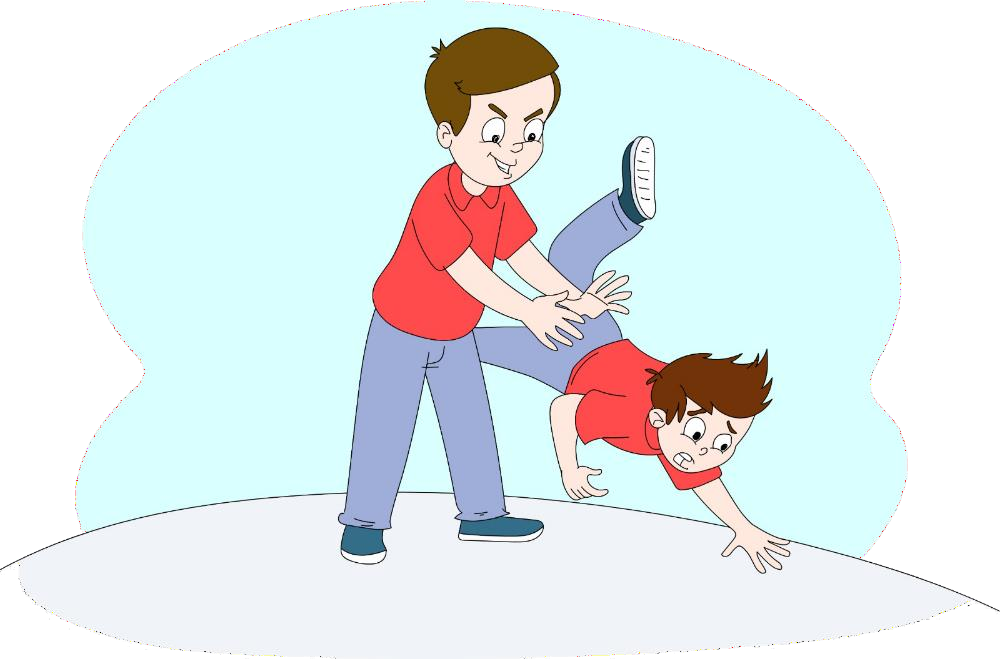 Fiziksel zorbalık okullarda en sık görülen zorbalık türüdür.
Diğer zorbalık türlerine kıyasla öğretmenler/öğrenciler tarafından kolaylıkla tespit edilir.
Araştırmalar öğretmenlerin fiziksel zorbalığı diğer zorbalık türlerine kıyasla daha çok önemsediğini ve  ciddiye aldığını göstermektedir.
(Beale, 2001; Dinner, 2015; Smith, 2016; Vlachou ve ark., 2011)
Sözel Zorbalık
Sözel zorbalık: Öğrenciye veya ailesine yönelik olarak yapılan olumsuz yargılar, atıflar veya sözel
davranışlardır.
Bağırmak
Azarlamak
Laf ile sataşmak
Küçük düşürücü sözler söylemek
İsim/lakap takmak (dombili, ezik, mankafa)
Hakaret etmek
Küfürlü konuşmak
Alay etmek, dalga geçmek
Okullarda sıklıkla görülmektedir.
Sözel zorbalığın öğretmenler/öğrenciler tarafından fark edilmesi daha zordur.
(Pişkin 2010; Atik ve Güneri, 2013; Wang ve ark., 2009)
İlişkisel Zorbalık
İlişkisel zorbalık: Öğrencinin sosyal ilişkilerine zarar vermeyi hedefleyen davranışlardır.
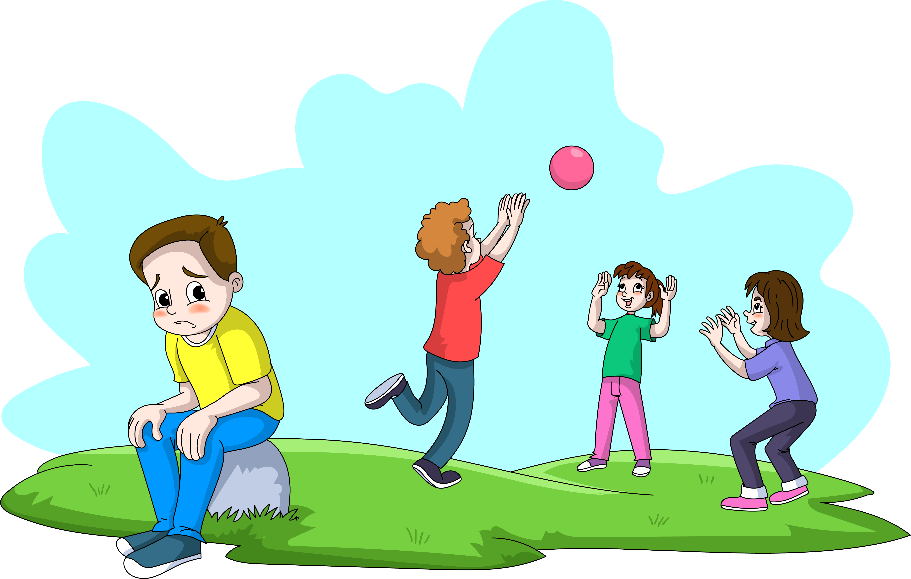 Görmezden gelmek
Küsmek
Kıskandırmak
Taklit etmek
Kıs kıs gülmek
Tehdit etmek
Okul dışı aktivitelere dahil etmemek
Hakkında dedikodu yapmak ve yaymak
Asılsız söylentiler yaymak
Sırlarını ortaya çıkarmak
Arkadaş grubundan dışlamak, soyutlamak
Yanına oturmasını istememek
Toplum içinde utandırmak veya küçük düşürmek
Jest ve mimikler ile istenmediğini hissettirmek
Oyuna almamak, oyundan dışlamak
Öğretmenler/öğrenciler tarafından fark edilmesi en zor olan türdür. Bu nedenle diğer türlerine kıyasla etkilerinin daha
yaralayıcı/ciddi olduğu düşünülmektedir.
(Ayas ve Pişkin, 2011; Crick & Grotpeter, 1995)
Siber Zorbalık
Siber zorbalık: Teknolojinin gelişmesi ile birlikte hayatımıza giren bilgisayar  ve cep telefonlarını kullanarak yapılan davranışlardır.
Kişiden habersiz onun bilgilerini kullanarak hesap açmak
Sosyal medya aracılığıyla uygunsuz içerik paylaşmak
Sosyal medyada kötü yorumlar yazmak ve hakaret etmek
Sosyal medya hesaplarından dışlamak
İzinsiz olarak fotoğrafını/videosunu paylaşmak
Özel fotoğraflarını ve görüşmelerini başkaları ile paylaşmak
Siber zorbalık olaylarında zorbalık yapanlar anonimdir ve kimliklerini gizleyebilir.
Zorbalık yapanlar hızlı bir şekilde geniş kitlelere ulaşabilir ve haftada 7 gün/24 saat
zorbalık yapabilir.
(Hinduja ve Patchin, 2014; Zych ve ark., 2015)
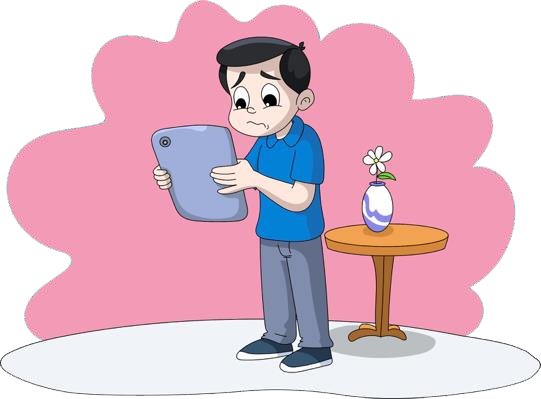 Yaş Farklılıkları
Akran zorbalığı her sınıf düzeyinde görülmektedir. Ancak en yoğun olarak ilkokulun son yıllarında  ortaya çıktığı, en çok ortaokul döneminde görüldüğü ve ergenlerin liseye başlaması ile problemin  sıklığının azaldığı bulunmuştur.
Akran zorbalığı ile karşılaşma riskinin her öğretim kademesinin ilk yılında daha fazla olduğu  bilinmektedir. Özetle, ilkokul 1. sınıf, ortaokul 5. sınıf ve lise 9. sınıfta olan öğrencilerin akran  zorbalığına uğrama olasılıkları diğer sınıflardaki öğrencilere göre daha yüksektir. Zorbalık yapanların  kendilerini koruma becerileri daha zayıf olan ve yaşça kendilerinden daha küçük olan öğrencileri  hedef olarak seçtikleri gözlenmektedir.


Yaşa bağlı olarak zorbalık türü de değişmektedir.
Yaş arttıkça fiziksel zorbalık türünde azalma gözlenirken, sözel zorbalık türünde ise artış olduğu  tespit edilmiştir. İlkokul yıllarında daha çok fiziksel ve sözel, ortaokul yıllarında daha çok sözel ve  ilişkisel, lise yıllarında ise daha çok ilişkisel ve siber zorbalık görülmektedir.
(Eslea ve Rees, 2001; Frisén ve ark., 2007)
Cinsiyet Farklılıkları
Genel olarak, erkeklerin kızlara oranla daha fazla zorbalık yaptığı ve daha  fazla zorbalığa maruz kaldığı bulunmuştur. Ancak zorbalık türüne göre
cinsiyet farklılıkları bulunmaktadır.

Erkeklerin kızlara kıyasla daha sıklıkla fiziksel zorbalık yaptığı ve maruz  kaldığı
Kızların erkeklere kıyasla daha sıklıkla ilişkisel zorbalık yaptığı ve maruz  kaldığı
Erkeklerin ve kızların ise benzer oranda sözel zorbalık yaptığı ve maruz  kaldığı bulunmuştur.
(Craig ve ark., 2009; Rodkin ve ark., 2015; Türkmen ve ark., 2013)
Görüldüğü Yerler
Önleyici müdahale çalışmaları için zorbalık olaylarının okulun hangi alanlarında  görüldüğünün tespit edilmesi ve bu alanların güvenli hale getirilmesi önemlidir.

Zorbalık davranışları özellikle yetişkin gözetimi ve denetiminin olmadığı yerlerde daha  yaygındır.
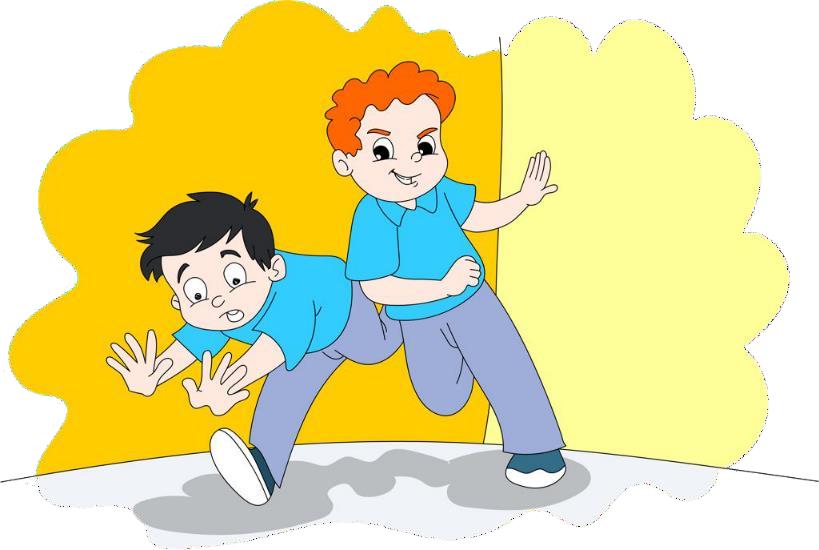 Kantin
Yemekhane
Spor salonu ve soyunma  odası
Okul servisi veya okul
yolu
Sınıf *
Koridor *
Tuvalet
Okul bahçesi *
Oyun sahası (basketbol, futbol) *
* Daha sıklıkla görülmekte
Akran Zorbalığında Farklı Öğrenci Rolleri
Akran zorbalığı durumlarında öğrenciler arasında farklı rollerin olduğu görülmektedir.
Dört temel grup:
Zorbalık yapan öğrenciler: Zorbalığı başlatan ve zorbalıkta aktif olarak yer alanlar
Zorbalığa maruz kalan öğrenciler: Zorbalık davranışlarına birebir maruz kalanlar
Hem zorbalık yapan hem de zorbalığa maruz kalan öğrenciler:
İzleyici öğrenciler:
Zorbalığı destekleyenler (örn. alkışlamak, gülmek)
İzlemekten hoşlananlar
Yardım edilmesi gerektiğini düşünen ancak yardım etmeyenler
Zorbalığa maruz kalana yardım edenler
(Menesini ve Salmivalli, 2017; Salmivalli ve ark., 1996)
Roller – Zorbalık Yapanlar
Akran zorbalığı yapan öğrencilerin bireysel özellikleri nelerdir?
Başkalarını yönetmeyi seven, başkaları üzerinde egemenlik kurmayı ve güçlü olmayı isteyen
Başkalarının duygularına karşı duyarsız ve empati yeteneği zayıf
Vicdan, utanç ve pişmanlık duyguları zayıf
Şiddete karşı olumlu bir tutuma sahip
Problem çözerken saldırgan çözüm yollarını kullanan
Düşük öz denetim (kendisini kontrol etme) becerilerine sahip
Farklılıklara karşı tahammülsüz
Düşünmeden, tepkisel ve aceleci davranan, çabuk sinirlenen
Yalan söylemeye veya hile yapmaya eğilimli
(McGrath, 2007; Rigby, 2003; Salmivalli ve Peets, 2009; Ural ve Özteke 2007)
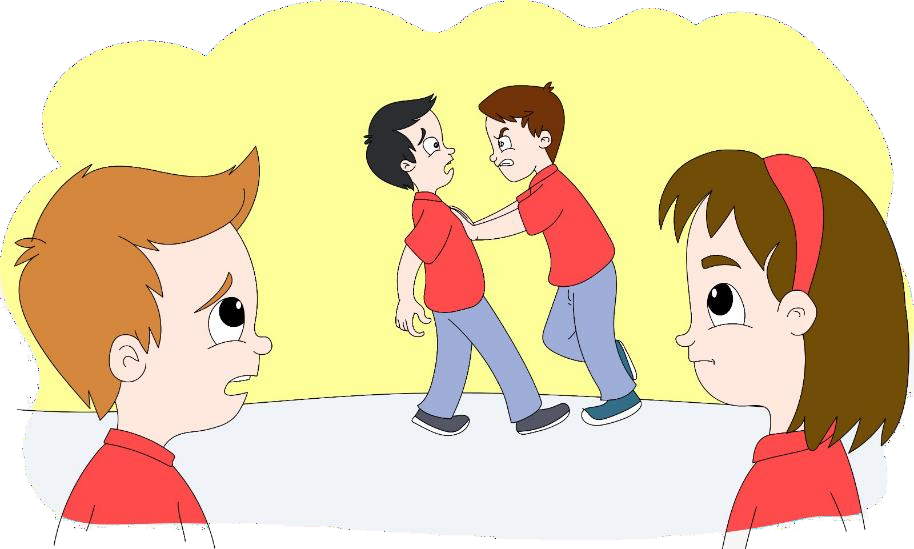 Roller – Zorbalığa Maruz Kalanlar
Akran zorbalığına maruz kalan öğrencilerin bireysel özellikleri nelerdir?
Kendine güveni ve benlik saygısı düşük (örn. kendini aptal, başarısız, beceriksiz  olarak tanımlama)
Pasif, utangaç, çekingen, içe kapanık
İtaatkâr ve boyun eğici kişilik özelliklerine sahip
Arkadaş ortamında çoğunlukla endişeli, kaygılı ve güvensiz davranışlar
sergileyen
İletişim ve sorun çözme becerilerinin zayıf olması
Zorbalığa uğradıktan sonra ağlama ve geri çekilme tepkisi veren
Farklı fiziksel gelişim gösteren çocuklar (örn. aşırı kısa boylu/uzun boylu, aşırı
zayıf/kilolu)
Dezavantantajlı gruplar (örn. fiziksel veya zihinsel engeli olan, dil/aksanı farklı  olanlar, göçmen/etnik azınlık gruba üye olanlar)
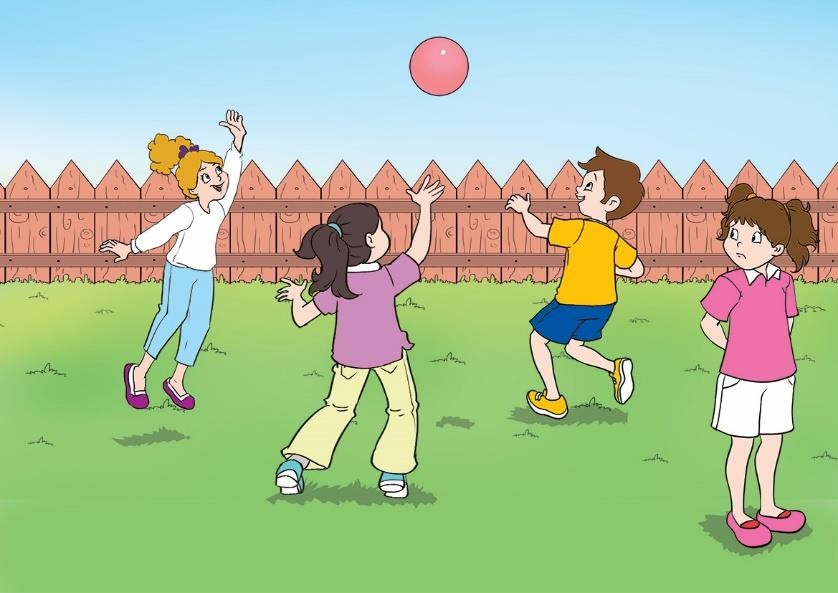 (Hazler 1996; Olweus, 2005; Reid ve ark., 2004; Sharp ve Smith, 2002)
Roller – Zorbalık Yapan ve Zorbalığa Maruz Kalan
Hem akran zorbalığı yapan hem de bu olaya maruz kalan öğrencilerin özellikleri nelerdir?

Zorbalık rolleri arasında en riskli grup
Kendisinden güçlü olanların zorbaca davranışlarına maruz kalan ve kendisinden daha güçsüz olana  zorbalık yapan
Zorbalığa uğradığında öfkeli hissettiği için şiddete başvuran
Arkadaşları tarafından kolaylıkla kışkırtılabilen ve başkalarını kışkırtan
Aceleci, öfkeli, çabuk sinirlenen
Düşük psikososyal uyum sürecine sahip
(Holt ve Espelage, 2007; Marsh, 2018; O’Brennan ve ark., 2009)
Roller - İzleyiciler
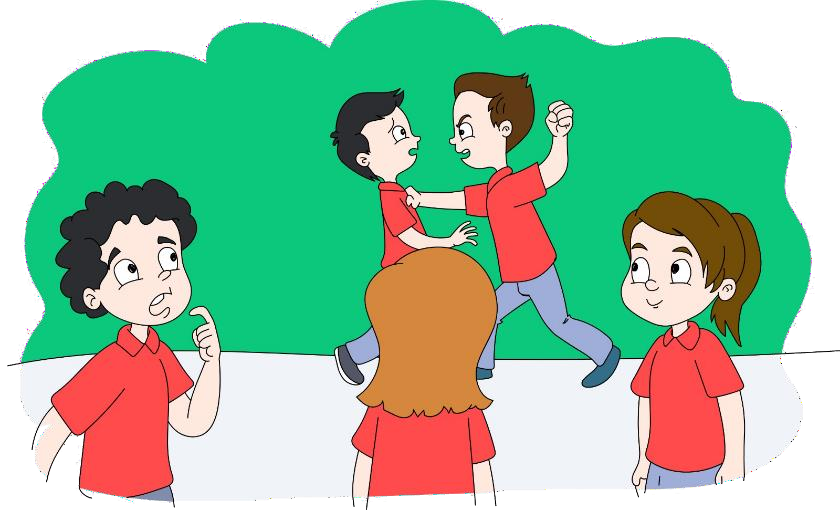 Zorbayı destekleyen (onu alkışlayarak, mimikleri ile veya sözel olarak bu
davranışları onaylayan)

Bir gün kendisinin başına geleceğini düşünen ve bundan dolayı akran  zorbalığına uğrayan kişiyi korumaya yönelik herhangi bir müdahalede  bulunmayan (olay yerinden uzaklaşan veya olayı sessizce izleyen)

Zorbalığa maruz kalan kişiyi koruyan çünkü kendisinin başına
gelmeyeceğinden emin olan (genelde popüler çocuklar)
Zorbalığa maruz kalan kişiye destek olan (kurbanın yanında yer alarak  onu sakinleştirerek veya araya girerek koruyan)
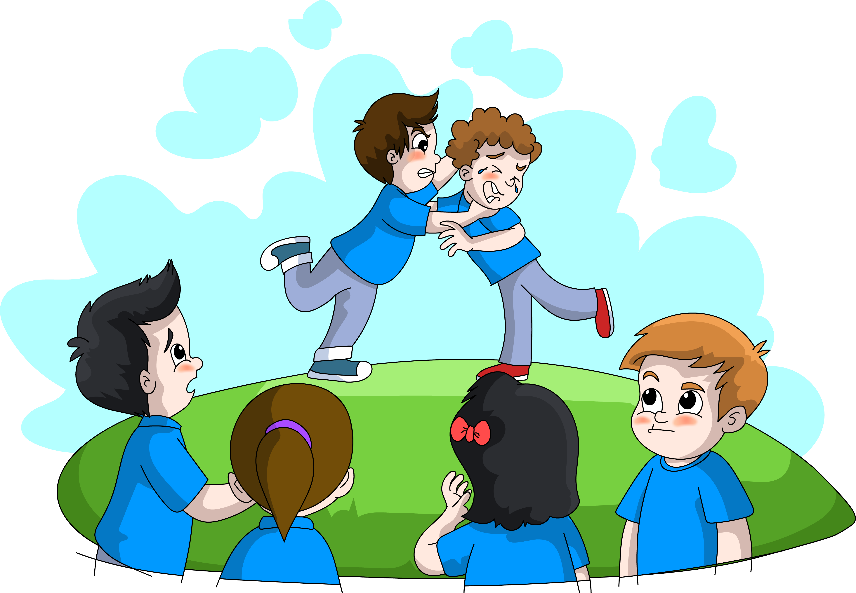 (Akay, 2019; Salmivalli, 1996, 1999)
Akran Zorbalığının Sonuçları
Akran zorbalığının bu olaya dahil olan tüm öğrenciler için
hem kısa hem de uzun vadeli
fiziksel, bilişsel, davranışsal, sosyal ve duygusal sonuçları olduğu bulunmuştur.


Zorbalık yapanlar
Zorbalığa maruz kalanlar
Hem zorbalık yapan hem de maruz kalanlar
İzleyiciler
Akran Zorbalığının Sonuçları – Zorbalık Yapanlar
Okuldan kaçma, okuldaki kuralları çiğneme
Öğretmenlere karşı gelme
Okula karşı ilgisizlik, akademik başarıda düşüş
Aileye veya öğretmene yönelik saldırgan ve şiddet içerikli davranışlar gösterme
Yetersiz sosyal beceriler, soyutlanma ve yalnız kalma
Erken yaşta alkol, sigara ve madde kullanımı

Yetişkinlik döneminde: Suç ve şiddet olaylarına karışma, aile içi şiddet gösterme, riskli
davranışlarda bulunma, madde kullanımı ve psikiyatrik hastalık riski
(Fergusson ve ark., 2014; Gökkaya ve Tekinsav Sütcü, 2020; Menesini ve ark., 2003)
Akran Zorbalığının Sonuçları – Zorbalığa Maruz Kalanlar
Kendisini değersiz ve mutsuz hissetme
Kızgınlık, çaresizlik ve yalnızlık
Uyku problemleri
Fiziksel belirtiler (karın ağrısı, baş ağrısı, mide bulantısı)
Okula karşı isteksizlik, okuldan uzaklaşma, okulda kendini güvensiz hissetme, akademik başarıda
düşüş, konsantrasyon problemleri, okul veya sınıf değişikliği
Düşük benlik saygısı
Depresyon ve kaygı
Kendine zarar verme düşünceleri ve girişimi

Yetişkinlik döneminde: düşük benlik saygısı, depresyon ve kaygı problemleri, romantik ilişkilerde
problem yaşama riski
(Gültekin ve Sayıl, 2005; Kapcı, 2004; Ledwell ve King, 2013; Ttofi ve ark., 2011)
Akran Zorbalığının Sonuçları –
Zorbalık Yapan ve Zorbalığa Maruz Kalanlar
Yüksek düzeyde saldırgan davranışlar
Depresyon ve kaygı
Duygusal stres
Düşük benlik saygısı
Arkadaşlık ilişkilerinde problemler
Dışlanma
(Conners-Burrow ve ark., 2009; Swearer ve ark., 2001)
Akran Zorbalığının Sonuçları - İzleyiciler
Benim de başıma gelebilir düşüncesi
Kendini savunmak için sürekli tetikte olma hissi
Zorbalığa maruz kalan öğrenciye yardım edemediği için suçluluk duyma veya güçsüz hissetme
Zorbalık olaylarına katılması için baskı hissetme
Mutsuzluk, üzüntü, umutsuzluk
Korku, kaygı, endişe, tedirginlik
Okulu sevmeme, okuldan uzaklaşma ve okulda kendini güvende hissetmeme
(Nishina ve Juvanen 2005; Rigby, 2003)
Akran Zorbalığı ile İlişkili Faktörler
Bireysel Özellikler

Aileye İlişkin Özellikler

Okula İlişkin Özellikler

Çevresel Özellikler
Araştırmalar, akran zorbalığının çocukların bireysel özelliklerinden  kaynaklanan tek yönlü bir problem değil aile, okul atmosferi,
öğretmen tutumu, arkadaş ilişkileri ve içinde yaşanılan kültürün de rol  oynadığı çok boyutlu bir problem olduğunu göstermektedir.
Çocukların Bireysel Özellikleri
Yaş
Cinsiyet
Kişilik  Özellikleri
Mizaç
Aileye İlişkin Özellikler
Zorbalık yapan çocukların aileleri?
İlgi, sevgi ve sıcaklıktan yoksun bir aile ortamı
Fiziksel veya duygusal istismar uygulayan ebeveynler
Saldırgan davranışları hoşgörü ile karşılayan ebeveynler
Problem çözümünde fiziksel güç kullanan ebeveynler
Kardeşleri tarafından zorbalığa uğrayan veya kardeşlerine
zorbalık yapan çocuklar
Farklı aile yapısı (tek ebeveynli)
Ev ortamında saldırgan davranışları öğrenen çocukların bunu  okulda da arkadaş ve öğretmenlerine karşı uyguladıkları tespit  edilmiştir.
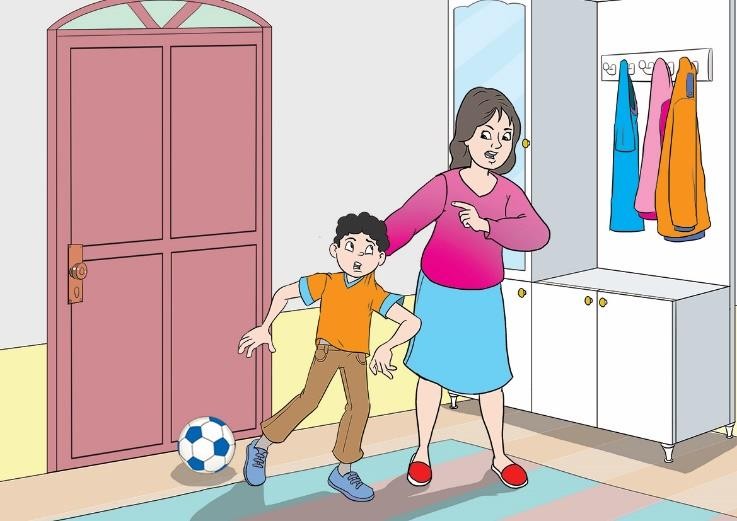 (Atik ve Güneri, 2013; Ensor ve ark., 2010; Hong ve Espelage, 2012; Wolke ve ark., 2015)
Aileye İlişkin Özellikler
Zorbalığa maruz kalan çocukların aileleri?
Aşırı koruyucu, kollayıcı ve kontrolcü ebeveynler  (çocuklar bağımsızlık ve kendine güven konularında  sorunlar yaşayabilirler.)
Farklı aile yapısı (tek ebeveynli)
Anne ile ilişki: Erkek çocukların anneleri ile çok  yakın duygusal ilişki kurma eğilimi, annelerinse  çocuklarına yaşından daha küçükmüş gibi
davranma eğilimi
Baba ile ilişki: Uzak ve mesafeli bir ilişki, babalar
genelde ya aşırı eleştirel ya da tamamen ilgisiz
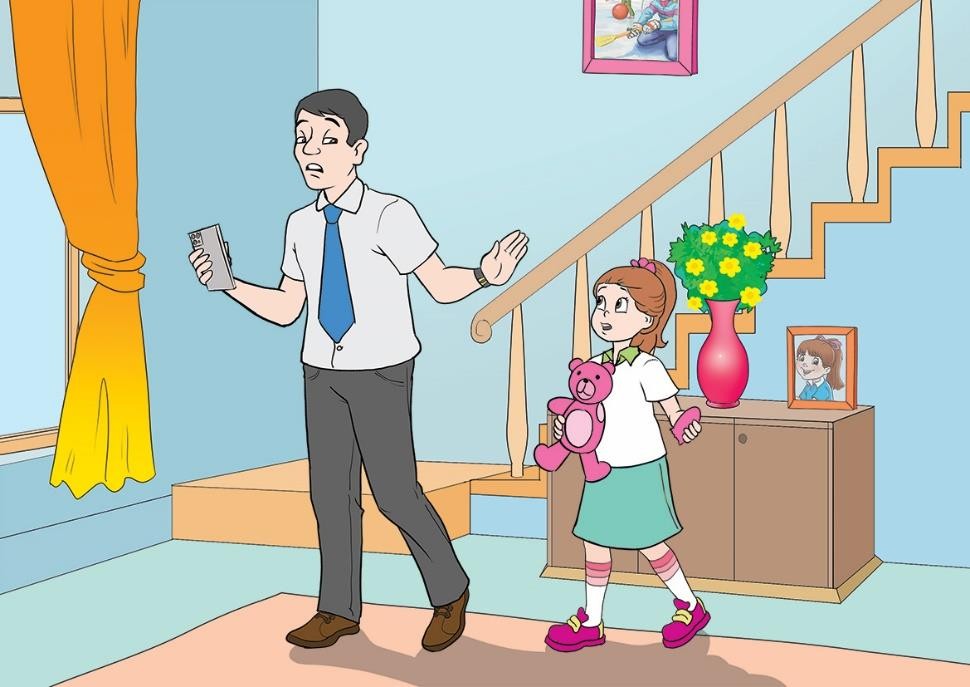 (Barboza, 2009; Bernstein ve Watson 1997; Smith 2004; Şirvanlı-Özen, 2006)
Ebeveynlerin Rol Model Olması
Çocuklar çevrelerindeki kişileri gözlemler, onları taklit ederler ve model  alırlar.
Eğer çocuklar davranışın sonunda ödül alırsa davranışı tekrarlama olasılığı  artar, eğer pekiştireç almazsa davranışı tekrarlama olasılığı azalır.
Örneğin, bir çocuk ebeveynlerine okulda arkadaşının kendisine vurduğunu  ve onun da arkadaşına yumruk atarak karşılık verdiğini söylerse:
Ebeveynleri bu durumu onaylarsa, çocuk bu davranışı sürdürmeye  devam edecektir.
Ebeveynleri bu durumu onaylamazsa, çocuk bu davranışı  tekrarlamayacaktır.
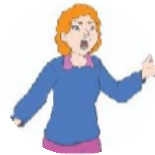 Aslı, annesinin (rol model) komşuya bağırdığını gözlemliyor.
Komşu kadın korkuyor ve annesinin dediğini yapıyor.  (modelin davranışı ödül aldı)

Aslı ‘Ben de istediklerimi yaptırmak için bağırabilirim’ diyor.
(aynı ödül beklentisi)

Aslı, arkadaşlarına teneffüste onunla kantine gelmeleri için bağırıyor.
(modeli taklit ediyor)

Arkadaşları korkuyor/pes ediyor ve onunla kantine gidiyorlar.  (direkt ödül aldı)

Aslı arkadaşlarına ne zaman bağırsa istedikleri oluyor ve kendisini mutlu  hissediyor. (öz yeterlik/kendine güven artıyor)

Aslı evde ve okulda istediklerini yaptırmak için ne zaman istese bu yola  başvuruyor.
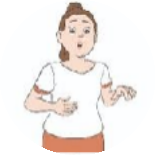 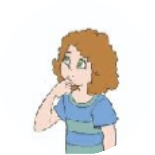 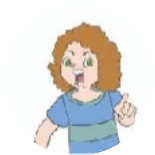 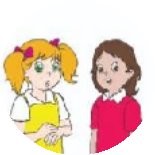 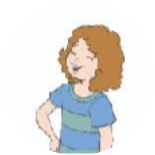 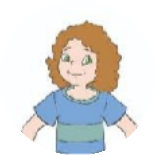 Okula İlişkin Özellikler
Zorbalığın sıklıkla meydana geldiği yerlerin (koridor, okul bahçesi ve oyun alanları)  yetersiz denetimi
Okul veya sınıf mevcudunun kalabalık olması
Okulda saldırgan davranışların hoş görülmesi
Öğretmenlerin öğrencilere yönelik
Uygun olmayan disiplin yöntemleri kullanması
Şaka amaçlı uygunsuz sözel ifadeler kullanması
Okulda akran zorbalığına yönelik politika ve kuralların olmaması
Öğretmenlerin zorbalık davranışlarını fark edememesi veya görmezden gelmesi
(Allen, 2010; Bowes ve ark. 2009; Gendron ve ark., 2011; Harel-Fisch, 2011)
Çevresel Faktörler
Çocuğun içinde yaşadığı toplumsal çevre
Şiddetin toplumsal olarak kabul gördüğü ve sıkça uygulandığı toplumlar

Çocuğun yaşadığı mahallenin özellikleri
Şiddetin ve yoksulluğun yoğun olduğu semtler  şiddet içerikli veya suça  yönelik davranışlar (örn. sokak kavgası, çete üyesi olma, hırsızlık)

Medyanın etkisi (TV, film, video oyunları, internet, sosyal medya)
Televizyonda şiddet içerikli programlar izlemek ve bilgisayar oyunu oynamak
(Barboza ve ark. 2009; Kuntsche ve ark. 2006)
Akran Zorbalığını Önleyici  Okul Yaklaşımı
Akran zorbalığı konusunda bütüncül bir okul yaklaşımı geliştirilmeli.
Akran zorbalığı konusunda öğretmenlere ve okuldaki tüm çalışanlara  yönelik açık, net ve tutarlı bilgiler verilmeli ve destek sağlanmalı.
Akran zorbalığının tanımı herkes için aynı olmalı.
Akran zorbalığı hakkında kesin kural ve politikalar geliştirilmeli.
Okulda ‘Akran Zorbalığını Önleme Komisyonu’ kurulmalıdır.
Okulda ve okul çevresinde zorbalık olaylarının en sık görüldüğü yerlerde
güvenlik için ek önlemler alınmalı.
Akran Zorbalığını Önleyici  Okul Yaklaşımı
Öğretmenlere akran zorbalığı konusunda tekrarlayıcı eğitimler/seminerler
verilmeli ve öğretmenler desteklenmeli.
Öğretmenler, akran zorbalığını önleme ve müdahale politikalarının  hazırlanması, uygulanması ve değerlendirilmesi konusunda katkıda  bulunmalı.
Akran zorbalığı olayına karışan öğrenciler (tüm roller için) tespit edilmeli  ve uygun müdahaleler gerçekleştirilmeli.
Ebeveynlere akran zorbalığı konusunda bilgilendirme seminerleri
düzenlenmeli ve onların müdahale sürecine katılması sağlanmalı.
ÖĞRETMENLER NELER YAPABİLİR? (UZUN VADELİ)
1.
Öğrencilerinize akran zorbalığı hakkında bilgi verin.
Akran zorbalığının tanımı, türleri ve sonuçları hakkında konuşun.
Akran zorbalığını neden önlememiz gerektiğini açıklayın.

22.. Olumlu rol model olun, zorbalık olaylarına hemen müdahale edin.
Bu okulda akran zorbalığının asla kabul edilemeyeceğini açıklayın.
Sınıf içerisindeki tutum ve davranışlarınız ile şiddete karşı olan  tavrınızı gösterin.
3.
Öğrencilerle yakın ve sıcak ilişkiler kurun.
Yakın ve sıcak ilişkiler kurarak öğrencilerin size güvenmesine  yardımcı olun. Bu sayede öğrenciler zorbalık olaylarını  sizinle paylaşacaktır.
ÖĞRETMENLER NELER YAPABİLİR? (UZUN VADELİ)
Olumlu bir sınıf ortamı yaratın.
Sınıf içerisindeki arkadaşlık dinamiklerini yakından tanıyın.
Olumlu disiplin yöntemleri kullanın.
Rekabetçi eğitim yerine işbirlikçi öğrenmeye önem verin.
52..
Öğrencilerinize destek olun.
Akran zorbalığı olaylarına karışan tüm öğrencilere destek olun.
Öğrencilerin sosyal duygusal becerileri ve çatışma çözümü  becerilerini geliştirmesine yardımcı olun.
6.
Aileler ile mutlaka işbirliği halinde olun.
Aileler ile yakın iletişim halinde olun ve önleyici çalışmalar  konusunda ortak stratejiler geliştirin.
Ailelere yönelik seminerler düzenleyin ve konu ile ilgili  broşürler gönderin.
ÖĞRETMENLER NELER YAPABİLİR? (UZUN VADELİ)
7.
Öğrencilerinizi yakından gözlemleyin.
Öğrencilerinizin akademik durumunu ve sosyal ilişkilerini  yakından takip edin.
Teneffüslerde öğrencilerinizin arkadaşlık ilişkilerini gözlemleyin.
Zorbalık olaylarına karışan öğrencileri psikolojik danışmana  yönlendirin.
82..
Sınıfınızda veya okulun herhangi bir yerinde karşılaştığınız  zorbalık olayını görmezden gelmeyin, sessiz kalmayın, hemen  müdahale edin.
Zorbalık yapan öğrenci ve zorbalığa maruz kalan öğrenci ile ayrı  ayrı görüşün.
Gerektiği durumlarda olayı psikolojik danışman/rehber
öğretmen ile paylaşın ve öğrencileri ona yönlendirin.
ÖĞRETMENLER NELER YAPABİLİR? (KISA VADELİ)
1.
Zorbalık yapan öğrencileriniz için:
Zorbalık davranışına anında müdahale edin; davranışı sonlandırın.
Okulunuzda asla zorbalığa yer olmadığını açıklayın.
Zorbalığının kendisine ve karşı tarafa zarar vereceğini anlatın.
Böyle devam ederse arkadaşlık ilişkilerinde problemler yaşamaya  devam edeceğini söyleyin.
Problemlerini zorbalık dışında farklı yollarla çözebileceğini  açıklayın.
Eğer kendisini öfkeli, sinirli veya kızgın hissediyorsa bir yetişkinden  yardım alması gerektiğini söyleyin. Gerekirse okul psikolojik  danışmanına/rehber öğretmene yönlendirin.
ÖĞRETMENLER NELER YAPABİLİR? (KISA VADELİ)
2.
Zorbalığa maruz kalan öğrencileriniz için:
Zorbalık davranışına anında müdahale edin; davranışı sonlandırın.
Onun suçu olmadığını söyleyin.
Zorbalığa uğrayan ilk ve tek kişinin kendisi olmadığını vurgulayın;  bu davranışı yaşayan başka öğrenciler de olduğunu belirtin.
Zorbalık yapana kesinlikle şiddet kullanarak karşılık vermemesi  gerektiğini açıklayın. Şiddet kullanmak yerine sakin kalmasını  söyleyin.
Böyle bir olay tekrar gerçekleştiğinde durumu hemen bir yetişkine  (sınıf öğretmeni, psikolojik danışman/rehber öğretmen,
ebeveynleri) anlatması gerektiğine ikna edin.
ÖĞRETMENLER NELER YAPABİLİR? (KISA VADELİ)
3.
Olaya tanıklık eden/izleyen öğrencileriniz için:
Zorbalık yapan öğrenciye karşı şiddet içermeyen yöntemler  kullanarak olayı sonlandırmaya çalışmalarını söyleyin.
Zorbalık yapan öğrencilere gülerek veya mimikleri ile destek  olmamalarını söyleyin.
Zorbalığa maruz kalan öğrenciye destek olmalarını, sınıf içi  etkinlikler veya teneffüste onu da dâhil etmelerini söyleyin.
Böyle bir olay tekrar gerçekleştiğinde hemen bir yetişkin ile  (sınıf öğretmeni, psikolojik danışman/rehber öğretmen,
ebeveynleri) paylaşmaları gerektiğini söyleyin.
Dinlediğiniz için teşekkürler.